รหัสวิชา MBF 5681
รายวิชา  การจัดการทุนมนุษย์สำหรับธุรกิจฟุตบอลสาขา  วิชาการจัดการฟุตบอลอาชีพ
วิทยาลัยนวัตกรรมและการจัดการ
ภาคการศึกษา 2/2564
เวลา  วันอังคาร 18.00 – 21.00 น.  Online/Onsite
ผู้สอน  ผศ.ดร.ชัยธนัตถ์กร  ภวิศพิริยกฤติ
โทร 081-9229055  Email : drru61@gmail.com
Line : drssru
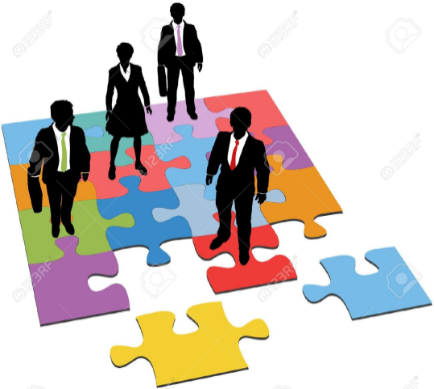 1
HRM/HCM/PERSONNEL ADMINISTRTION
HR. Motivation
HR. Competency
HR. Direction/ Strategy
VISION
MISSION
OBJECTIVE
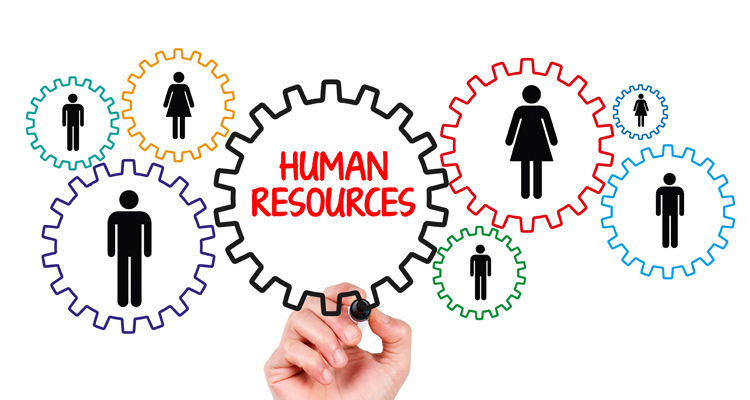 2
drru61@gmail.com
HRM/HCM/PA
1.Self – Control – Oriented
2. Proactive Plan
3. Long – Term Plan
4. Multi Function
5. Organic
6. Proactive of Employee rights
7. Multinational Corporations
8. HRM – Information System
9. Unstable Environment
10. Diversity Workforce
11. Maximum Utilization
12. Profit Center
drru61@gmail.com
3
ความสำคัญของ HRM
MAN
Success Organization
TECHNOLOGY
CAPITAL
INNOVATION
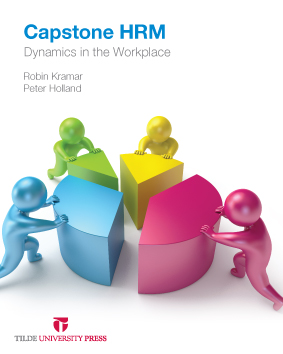 drru61@gmail.com
4
PROCESS HRM
Recruit
Training
HRM. Planning
Assessment/
Evaluation
Transfer
Benefit & Remuneration
Public Relation/ Labor law/Walfair
5
drru61@gmail.com
Talent Management
HIGH PERFORMANCE        HIGH POTENTIAL
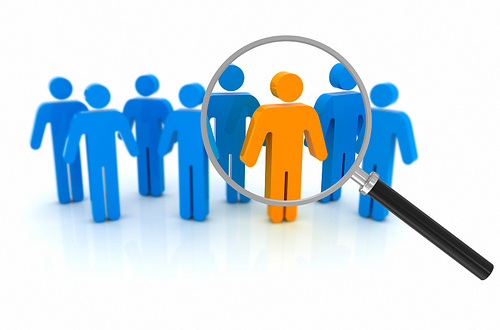 drru61@gmail.com
6
8 ขั้นสร้างลูกน้องมืออาชีพ
7
drru61@gmail.com
ผู้นำแบบไหนลูกน้องโดนใจ
1. ไม่เย่อยิ่ง			6. เป็นคนสุดท้ายที่ได้รับคำชม
2. เข้าถึงง่าย			7. เสียสละตนเอง
3. กล้าตัดสินใจ			8. เปิดเผย
4. คิดว่าทุกอย่างเป็นไปได้	9. ทำผิดได้
5. รับผิดชอบ			10. ไม่โกงกิน
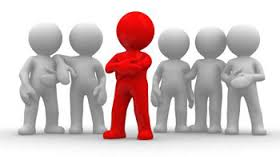 8
drru61@gmail.com
สูตรลับบริหารคน
สิงโต					ฉลาม			 เสือ 					จิ้งจอก
กระทิง					เต่า
แรด       				กระต่าย	
ม้า	
ลิง 				
หอยทาก
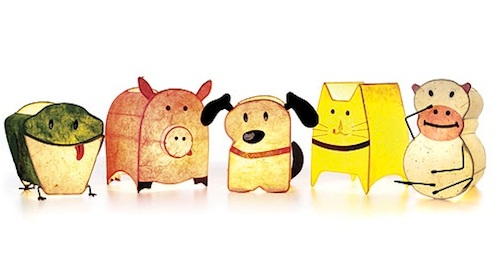 9
drru61@gmail.com
กรณีศึกษา บมจ.มิตรผล
1.มีข้อดี/ข้อเสียอย่างไร อภิปราย
2. กรณีศึกษานี้นำไปประยุกต์ในที่ทำงานได้หรือไม่ เพราะอะไร
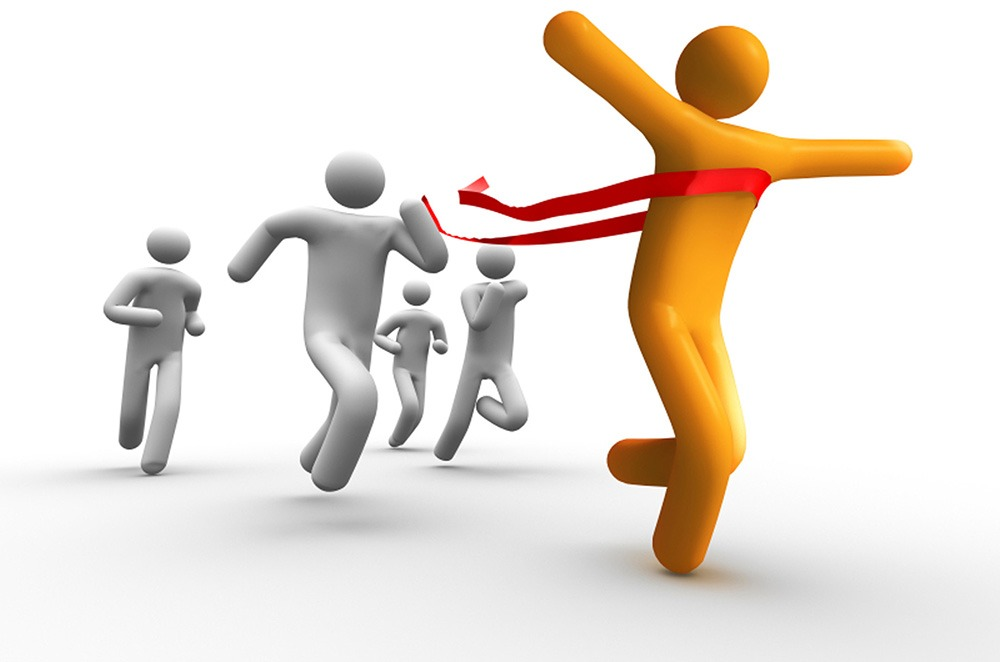 10
drru61@gmail.com
กรณีศึกษา เวอร์จิ้นกรุ๊ฟ
1.มีข้อดี/ข้อเสียอย่างไร อภิปราย
2. กรณีศึกษานี้นำไปประยุกต์ในที่ทำงานได้หรือไม่ เพราะอะไร
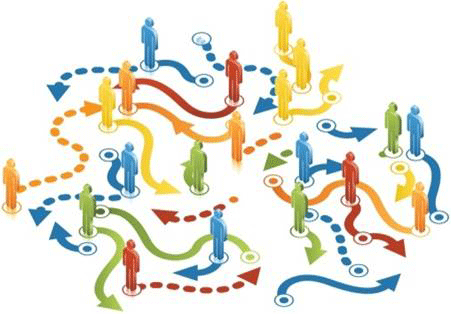 drru61@gmail.com
11
หลักจริยธรรมกับการบริหารทรัพยากรมนุษย์
ท่านคิดว่าควรมีหรือไม่ และที่ทำงานของท่านมีหลักนี้หรือเปล่า 
มีแล้วดีอย่างไร ถ้าไม่มีท่านควรแนะนำหัวหน้าท่านอย่างไร
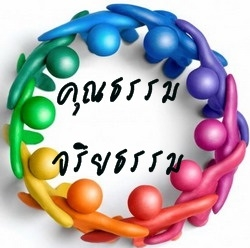 drru61@gmail.com
12
HRM กับ หลักธรรม
“ท่านคิดว่าไม่ควรสนใจได้หรือไม่”
“เพราะอะไรให้อธิบาย”
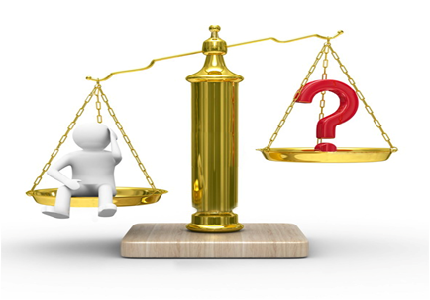 drru61@gmail.com
13
การบริหารเวลา
ทุกคนมีเวลา 24 ชั่วโมงต่อวัน
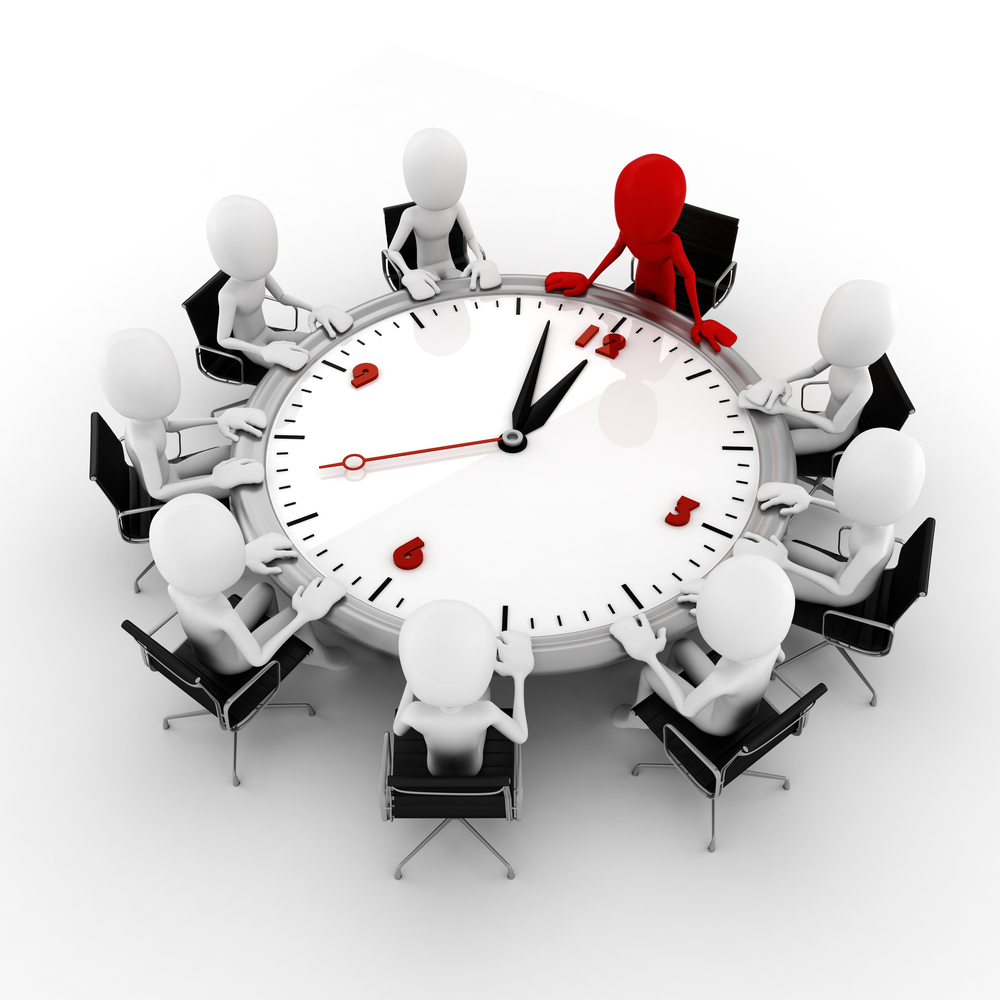 14
drru61@gmail.com
ท่านไปอ่านหนังสือ 10 minute manager มาแล้วหรือยัง ?
ถ้าอ่านมาแล้วควรต้องบริหารเวลาอย่างไร
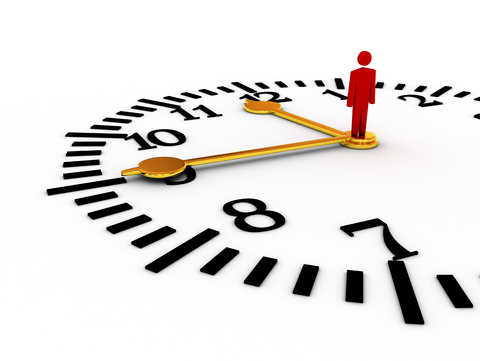 15
drru61@gmail.com
กรณีศึกษาแนวทางการบริหารเวลา 6 เดือน
ได้ให้ข้อคิดอะไรกับท่านบ้าง ?
ท่านนำเอาความรู้ไปใช้ในหน่วยงานและตำแหน่งอย่างไร



ขอบคุณครับ
ผศ.ดร. ชัยธนัตถ์กร  ภวิศพิริยะกฤติ
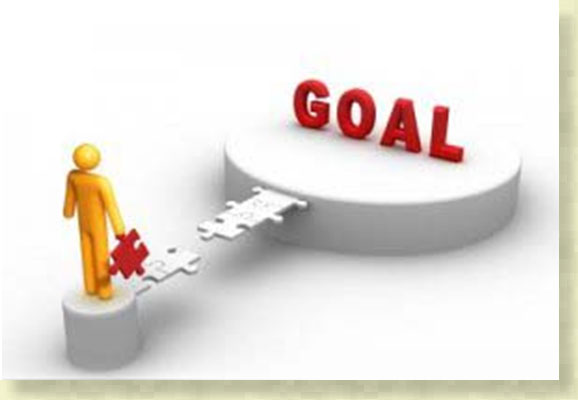 16
drru61@gmail.com